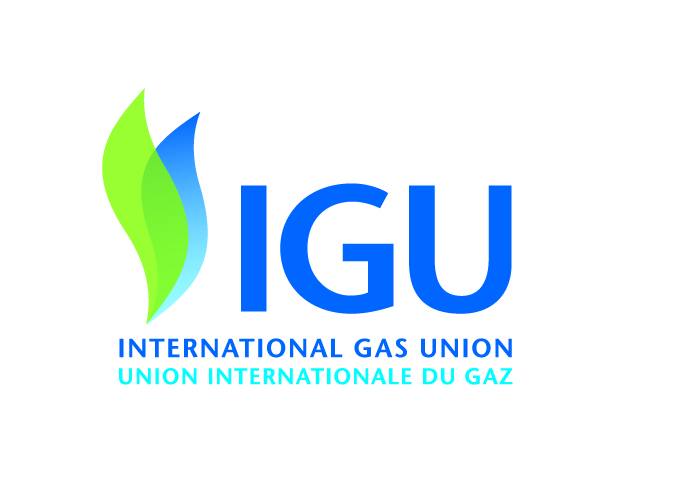 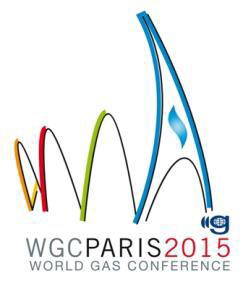 PGC D Group D4: LNG Life Cycle Assessment (LCA)
Objective 

Develop LCAs for relevant chains of the LNG supply and regas markets.

Deliverable

Study Group Report on LCA for LNG focusing on modular methods for analyzing LNG chains – liquefaction to regas/LNG delivery

Timing 

Study Group Report - End of triennium
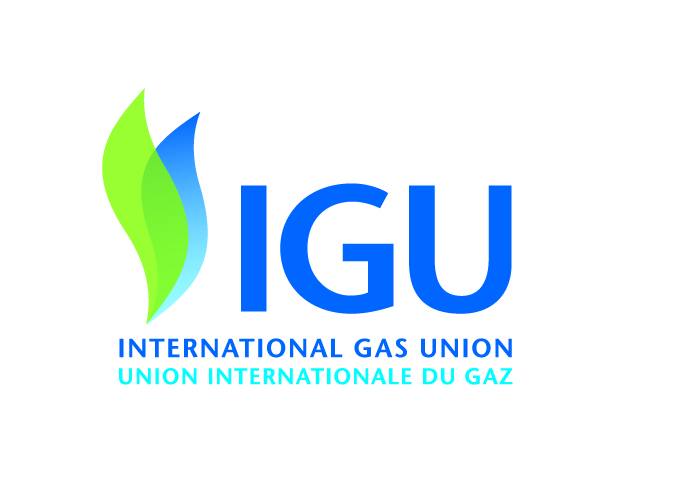 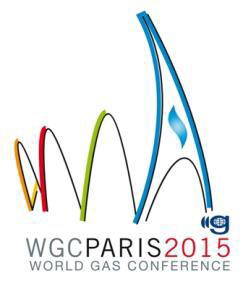 PGC D Group D4: LNG LCA (cont.)
Key Issues and Challenges
Solicitation of Center for LNG (U.S.) Support for Contractor-Led LCA Data Gathering and Assessment – Decision Due 8 May 2014
Loss of Some Key Study Group Members
Changing Environment:  IPCC and U. S. National Climate Assessment Implications/Industry Perspectives
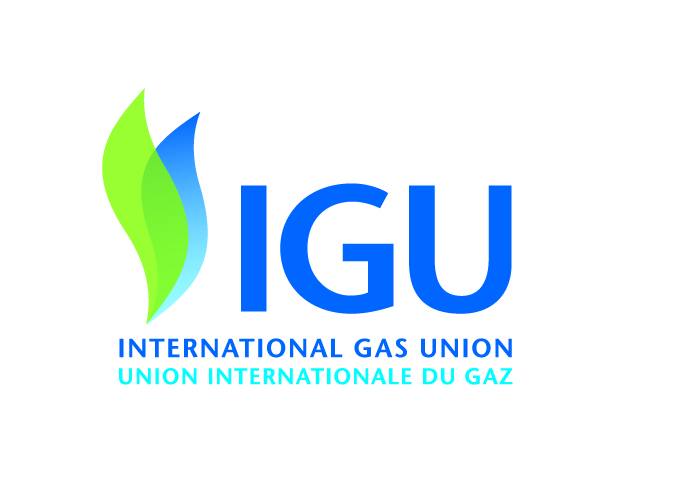 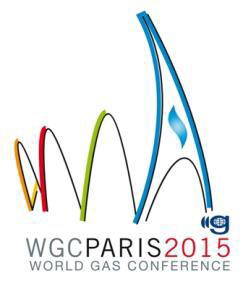 PGC D Group D4: LNG LCA (cont.)
Objectives of Osaka Meeting
Begin Report Writing in Advance of Resolving Data Gathering Support Issues
Implementing  the Team Consensus-Based Approach to Reporting
Data Gathering Support:
If it is forthcoming, develop near-term implementation approach
If it is not forthcoming, redirect focus on data development strategy.